Narada dotycząca wyników i wnioskówz nadzoru pedagogicznego sprawowanegoprzez Lubuskiego Kuratora Oświaty w roku szkolnym 2016/2017 oraz organizacji roku szkolnego 2017/2018(publiczne i  niepubliczne szkoły ponadgimnazjalne, CKU, CKP, ODiDZ)
Program narady
Powitanie uczestników.
Wystąpienie Lubuskiego Kuratora Oświaty.
Wyniki i wnioski z nadzoru pedagogicznego sprawowanego na szkołami i placówkami przez Lubuskiego Kuratora Oświaty w roku szkolnym 2016/2017 .
kontrole przewidziane w planie nadzoru pedagogicznego Lubuskiego Kuratora Oświaty;
kontrole w trybie działań doraźnych, skargi;
ewaluacje całościowe i problemowe;
wspomaganie.
Monitorowanie pracy szkół i placówek.
Rekomendacje do dalszej pracy.
Przerwa.
Kształcenie zawodowe w systemie dualnym w szkołach województwa lubuskiego. 
film promujący kształcenie zawodowe;
przykłady dobrych praktyk w zakresie kształcenia zawodowego:
Zespół Szkół im. Marii Skłodowskiej-Curie w Kostrzynie nad Odrą;
Zespół Szkół Technicznych w Skwierzynie;
Centrum Kształcenia Zawodowego i Ustawicznego „Elektryk” w Nowej Soli;
praca na wakacje – oferta firmy Audit-Doradztwo Personalne.
2
Program narady
Organizacja nadzoru pedagogicznego w roku szkolnym 2017/2018:
kierunki polityki oświatowej państwa,
planowe działania w zakresie nadzoru pedagogicznego,
monitorowanie pracy szkół i placówek.
Zmiany w prawie oświatowym.
Zadania dyrektora w kontekście zmian w prawie oświatowym.
Oferty lubuskich placówek doskonalenia nauczycieli na rok szkolny 2017/2018.
Informacja o „Szkole Promującej Zdrowie”.
Komunikaty, podsumowanie i zakończenie narady.
3
Liczba nadzorowanych szkół i placówek
Lubuski Kurator Oświaty
1265
szkół i placówek
520 w zespołach
745 samodzielnych
Na podstawie danych SIO z 30.09.2016r.
4
Realizacja podstawowych kierunków polityki oświatowej państwa w roku szkolnym 2016/2017
Podstawowe kierunki polityki oświatowej państwa ustalone przez MENna rok szkolny 2016/2017
Minister Edukacji Narodowej na rok szkolny 2016/2017 ustalił następujące podstawowe kierunki realizacji polityki oświatowej państwa:
 
 Upowszechnianie czytelnictwa, rozwijanie kompetencji czytelniczych wśród dzieci i młodzieży.
 Rozwijanie kompetencji informatycznych dzieci i młodzieży w szkołach i placówkach.
 Kształtowanie postaw.  Wychowanie do wartości.
 Podniesienie jakości kształcenia zawodowego w szkołach ponadgimnazjalnych poprzez angażowanie pracodawców w proces dostosowania kształcenia zawodowego do potrzeb rynku pracy.
 Przygotowanie do wdrożenia od roku szkolnego 2017/2018 nowej podstawy programowej. 


Rok szkolny 2016/2017 ogłoszony został przez Ministra Edukacji Narodowej Rokiem Wolontariatu
6
Podstawowe kierunki polityki oświatowej państwa ustalone przez MEN
W związku z realizacją podstawowych kierunków polityki oświatowej państwa Lubuski Kurator Oświaty w roku szkolnym 2016/2017:

przeprowadził 176 kontroli przewidzianych w Planie Nadzoru Pedagogicznego Lubuskiego Kuratora Oświaty z wykorzystaniem arkuszy kontroli zatwierdzonych przez ministra właściwego do spraw oświaty i wychowania,
przeprowadził 124 kontrole w trybie działań doraźnych na sygnalizowane nieprawidłowości w szkołach i placówkach związane z problematyką kierunków, 23 skargi i 6 kontroli wynikających z art. 7 ust. 3 ustawy o systemie oświaty,
przeprowadził 48 ewaluacji zewnętrznych w zakresie wymagań uwzględniających problematykę kierunków polityki oświatowej państwa,
przeprowadził 1 monitorowanie wynikające z danego kierunku,
podejmował wiele działań na polecenie MEN, ORE wynikających z kierunków polityki oświatowej państwa.
7
Wyniki i wnioski wynikające z nadzoru pedagogicznego sprawowanego nad szkołami i placówkami przez Lubuskiego Kuratora Oświaty
Kontrole przewidziane w Planie Nadzoru PedagogicznegoLubuskiego Kuratora Oświaty
Realizacja kontroli przewidzianych w planie nadzoru pedagogicznego Lubuskiego Kuratora Oświaty w roku szkolnym 2016/2017
10
Realizacja kontroli przewidzianych w planie nadzoru pedagogicznego Lubuskiego Kuratora Oświaty w roku szkolnym 2016/2017
11
Liczba wydanych zaleceń po kontroli w zakresie prawidłowości organizacji i funkcjonowania biblioteki szkolnej
Temat 1: Prawidłowość organizacji i funkcjonowania biblioteki szkolnej.
12
Wnioski wynikające ze sprawowanego nadzoru pedagogicznego ustalone w wyniku  przeprowadzonych kontroli  przewidzianych w planie nadzoru pedagogicznego Lubuskiego Kuratora Oświaty w roku szkolnym 2016/2017
Technika i zasadnicze szkoły zawodowe:

Statuty nie określają szczegółowo organizacji biblioteki szkolnej i zadań nauczyciela bibliotekarza, w szczególności z uwzględnieniem zadań w zakresie:
udostępniania książek i innych źródeł informacji,
tworzenia warunków do poszukiwania, porządkowania i wykorzystywania informacji z różnych źródeł oraz efektywnego posługiwania się technologią informacyjną,
rozbudzania i rozwijania indywidualnych zainteresowań uczniów oraz wyrabiania i pogłębiania u uczniów nawyku czytania i uczenia się,
organizowania różnorodnych działań rozwijających wrażliwość kulturową i społeczną.
Wnioski wynikające ze sprawowanego nadzoru pedagogicznego ustalone w wyniku  przeprowadzonych kontroli  przewidzianych w planie nadzoru pedagogicznego Lubuskiego Kuratora Oświaty w roku szkolnym 2016/2017
Technika i zasadnicze szkoły zawodowe c.d.:
W statutach szkół nie zostały określone zasady współpracy biblioteki szkolnej z nauczycielami i rodzicami (prawnymi opiekunami) uczniów.
W bibliotekach nie prowadzi się działalności rozwijającej wrażliwość kulturową i społeczną.
Biblioteki nie współpracują z rodzicami uczniów.
W zdecydowanej większości szkół pracuje jeden nauczyciel.
Liczba wydanych zaleceń po kontroli w zakresie realizacji kształcenia dualnego w ramach praktycznej nauki zawodu.
Temat 2: Realizacja kształcenia dualnego w ramach praktycznej nauki zawodu.
15
Wnioski wynikające ze sprawowanego nadzoru pedagogicznego ustalone w wyniku  przeprowadzonych kontroli  przewidzianych w planie nadzoru pedagogicznego Lubuskiego Kuratora Oświaty w roku szkolnym 2016/2017
Technika i zasadnicze szkoły zawodowe:
Umowy o praktyczną naukę zawodu, zawarte pomiędzy dyrektorem szkoły a pracodawcą przyjmującym uczniów na praktyczną naukę zawodu nie określają:
listy uczniów odbywających praktyczną naukę zawodu,
listy uczniów odbywających praktyczną naukę zawodu z podziałem na grupy,
zakresu praktycznej nauki zawodu,
praw  i obowiązków stron umowy ze szczególnym uwzględnieniem praw i obowiązków określonych w paragrafie 8 PNZ,
sposobu ponoszenia przez strony umowy kosztów realizacji praktycznej nauki zawodu wraz z kalkulacją tych kosztów,
dodatkowych ustaleń stron umowy związanych z odbywaniem praktycznej nauki zawodu, w tym sposobu zgłaszania i uwzględniania wniosków, o których mowa w paragrafie 4 ust. 6a PNZ.
Wnioski wynikające ze sprawowanego nadzoru pedagogicznego ustalone w wyniku  przeprowadzonych kontroli  przewidzianych w planie nadzoru pedagogicznego Lubuskiego Kuratora Oświaty w roku szkolnym 2016/2017
Technika i zasadnicze szkoły zawodowe c.d.:

Szkoła kierująca uczniów na praktyczną naukę zawodu nie przygotowuje kalkulacji ponoszonych przez szkołę kosztów realizacji praktycznej nauki zawodu w ramach przyznanych przez organ prowadzący środków finansowych.
Statuty szkół nie określają szczegółowej organizacji praktycznej nauki zawodu.
Umowy o pracę w celu przygotowania zawodowego zawarte pomiędzy młodocianym a pracodawcą nie określają sposobu dokształcania teoretycznego.
Podmioty przyjmujące młodocianych na praktyczną naukę zawodu zapewniają w szczególności nieodpłatne posiłki profilaktyczne i napoje przysługujące pracownikom na danym stanowisku pracy, zgodnie z przepisami w sprawie profilaktycznych posiłków i napojów.
Działania doraźne prowadzone, gdy zaistnieje potrzeba podjęcia działań nieprzewidzianych w Planie Nadzoru Pedagogicznego Lubuskiego Kuratora Oświaty
Wnioski wynikające ze sprawowanego nadzoru pedagogicznego ustalone w wyniku przeprowadzonych kontroli w trybie działań doraźnych i innych kontroli wynikających z odrębnych przepisów
Kontrole w trybie działań doraźnych są przeprowadzane przez organ sprawujący nadzór pedagogiczny w sytuacji, gdy zaistnieje potrzeba przeprowadzenia w szkole lub placówce działań nieujętych w Planie Nadzoru Pedagogicznego Lubuskiego Kuratora Oświaty.

W roku szkolnym 2016/2017 przeprowadzono 124 kontrole w trybie działań doraźnych w terminie od 1 września 2016 r. do 30 czerwca 2017 r., w szkołach i placówkach  nadzorowanych przez 101 dyrektorów. 

Ponadto rozpatrzono 23 skargi i przeprowadzono 6 kontroli wynikających z art. 7 ust. 3 ustawy o systemie oświaty.
2017-08-30
19
Wnioski wynikające ze sprawowanego nadzoru pedagogicznego ustalone w wyniku przeprowadzonych kontroli doraźnych i innych kontroli wynikających z odrębnych przepisów
Kontrole w trybie działań doraźnych przeprowadzono:
2017-08-30
20
Wnioski wynikające ze sprawowanego nadzoru pedagogicznego ustalone w wyniku przeprowadzonych kontroli doraźnych i innych kontroli wynikających z odrębnych przepisów
W przypadku  79  kontroli w trybie działań doraźnych wydano 151 zaleceń.W przypadku  45  kontroli w trybie działań doraźnych nie wydano zaleceń.
2017-08-30
21
Wnioski wynikające ze sprawowanego nadzoru pedagogicznego ustalone w wyniku przeprowadzonych kontroli doraźnych i innych kontroli wynikających z odrębnych przepisów
2017-08-30
22
Wnioski wynikające ze sprawowanego nadzoru pedagogicznego ustalone w wyniku przeprowadzonych kontroli w trybie działań doraźnych i innych kontroli wynikających z odrębnych przepisów
2017-08-30
23
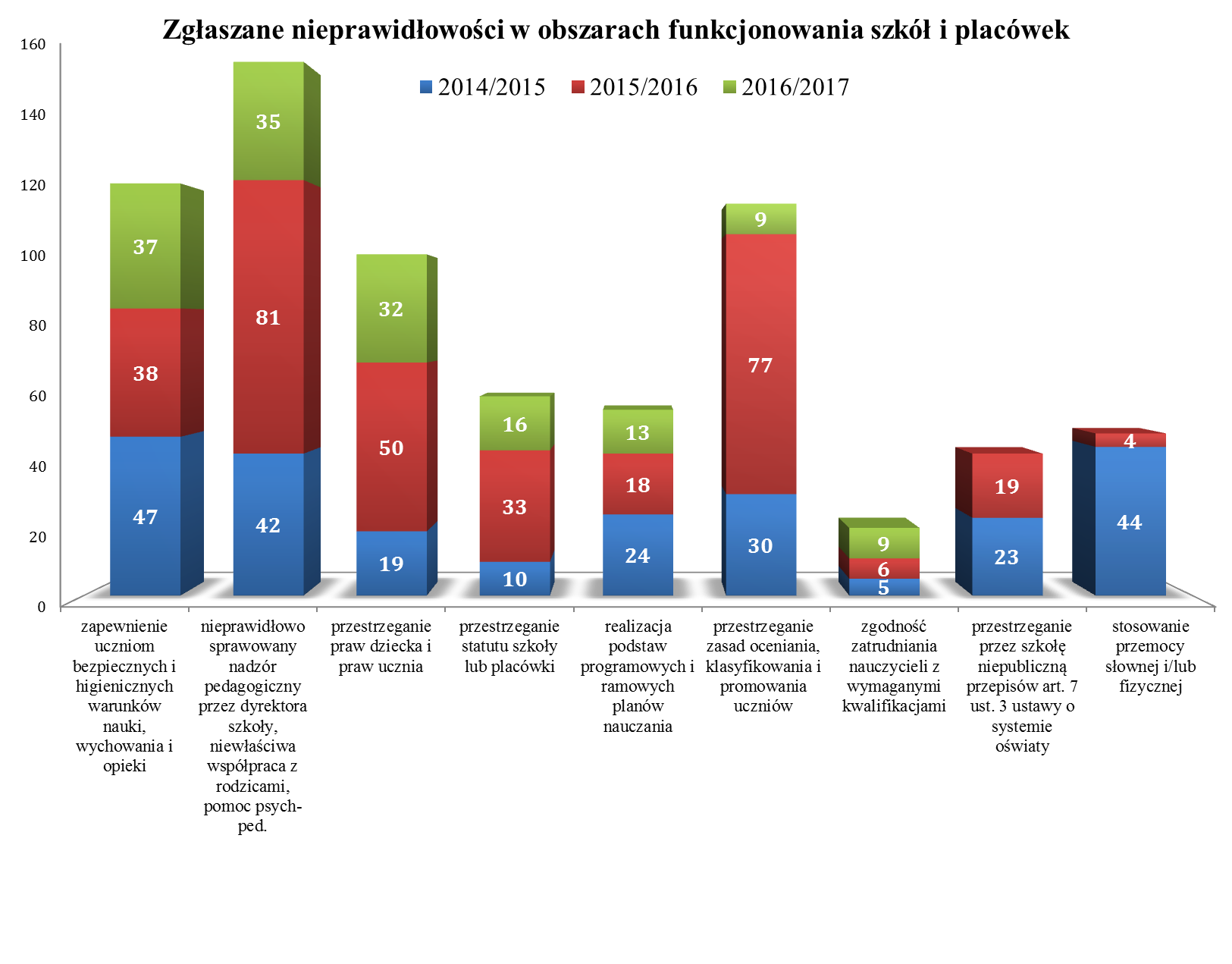 Wnioski wynikające ze sprawowanego nadzoru pedagogicznego ustalone w wyniku przeprowadzonych kontroli w trybie działań doraźnych i innych kontroli wynikających z odrębnych przepisów
24
Ewaluacje zewnętrzne całościowe i problemowe
Ewaluacje zewnętrzne
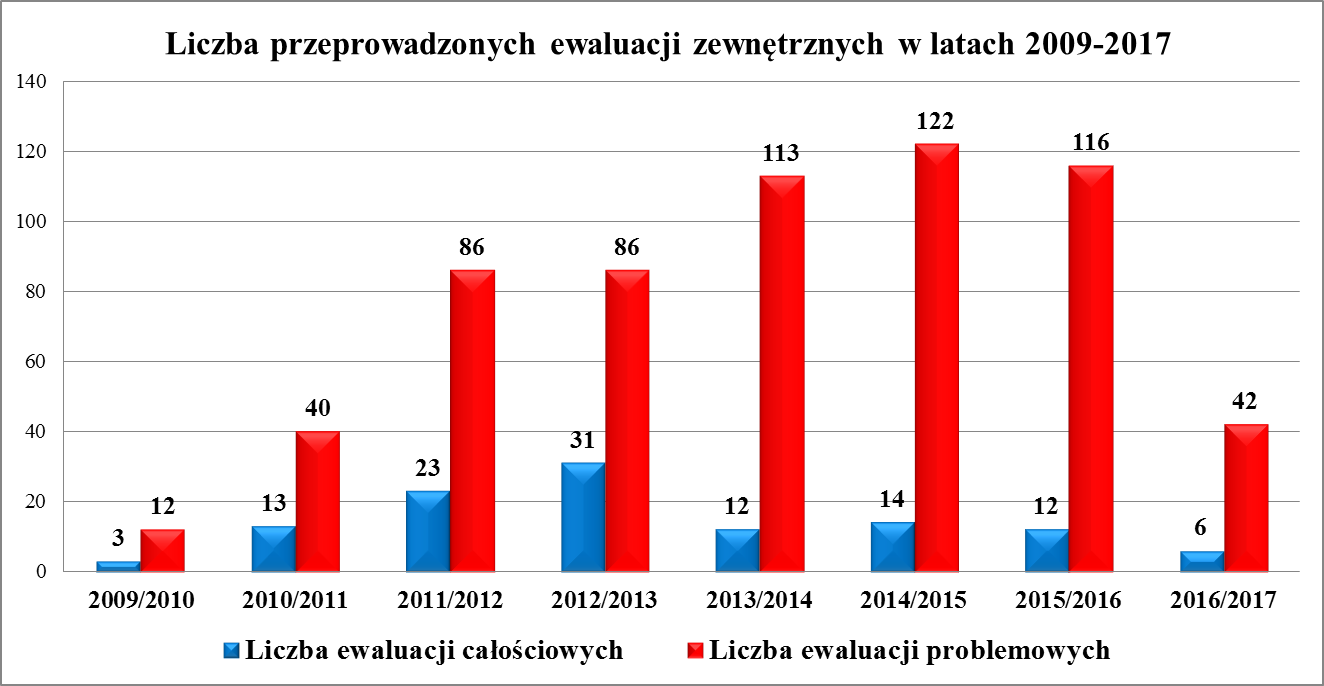 26
Realizacja ewaluacji zewnętrznych w roku szkolnym 2016/2017
27
Wymagania wobec szkół
PPEK – program i harmonogram poprawy efektywności kształcenia,
PPEW – program i harmonogram poprawy efektywności wychowania,
PPEKiW – program i harmonogram poprawy efektywności kształcenia i wychowania.
28
Ewaluacje zewnętrzne Wymagania wobec placówek o których mowa w art. 2 pkt 3a ustawy(CKP, CKU, ODiDZ)
PPEK – program i harmonogram poprawy efektywności kształcenia,
PPEW – program i harmonogram poprawy efektywności wychowania,
PPEKiW – program i harmonogram poprawy efektywności kształcenia i wychowania.
29
Rozporządzenie Ministra Edukacji Narodowej z dnia 27 sierpnia 2015 r. w sprawie nadzoru pedagogicznego
CHARAKTERYSTYKA WYMAGANIA NA POZIOMIE WYSOKIM
Podstawa prawna: § 6 ust. 3 ww. rozporządzenia: „Szkoła lub placówka spełnia badane wymagania, jeżeli realizuje każde z tych wymagań co najmniej na poziomie podstawowym”.
CHARAKTERYSTYKA WYMAGANIA NA POZIOMIE PODSTAWOWYM
Spełnianie wymagań w technikach
31
Wnioski wynikające z przeprowadzonych ewaluacji zewnętrznych w technikach
Organizacja procesów edukacyjnych nie umożliwia uczniom w pełni powiązanie różnych dziedzin wiedzy i jej wykorzystanie.

Nieprzywiązywanie w szkole należytej wagi do formułowania wniosków i rekomendacji z analizy wyników egzaminów zewnętrznych oraz ewaluacji i badań wewnętrznych oraz nie upowszechnianie ich wśród w nauczycieli, nie sprzyja systemowemu planowaniu i realizowaniu podejmowanych działań.

Młodzież, poza ustalaniem terminów prac pisemnych, ma niewielki wpływ na sposób organizowania i przebieg procesu uczenia się, co wpływa na ich niskie poczucie współdecydowania o organizacji procesów edukacyjnych.
Spełnianie wymagań w zasadniczych szkołach zawodowych
33
Wnioski wynikające z przeprowadzonych ewaluacji zewnętrznych w zasadniczych szkołach zawodowych
W szkołach nie prowadzi się analiz jakościowych i kontekstowych wyników egzaminów zewnętrznych, tym samym brak jest wniosków i rekomendacji na podstawie, których nauczyciele planują i podejmują działania służące podnoszeniu jakości procesów edukacyjnych.

Zajęcia pozalekcyjne nie są dla dużej grupy młodzieży interesujące oraz tak zaplanowane, że nie mogą z nich korzystać, ze względu na niedostosowany plan lekcji.

Organizacja procesów edukacyjnych nie umożliwia uczniom w pełni powiązanie różnych dziedzin wiedzy i jej wykorzystanie, a otwieranie uczniom przestrzeni do współdecydowania o przebiegu procesów edukacyjnych nie jest powszechną praktyką stosowaną przez nauczycieli.
Spełnianie wymagań w szkołach ponadgimnazjalnych
35
Spełnianie wymagań w placówkach kształcenia ustawicznego i innych, o których mowa w art. 2 pkt 3a ustawy
36
Wnioski wynikające z przeprowadzonych ewaluacji zewnętrznych w placówkach kształcenia ustawicznego oraz innych, o których mowa w art. 2 pkt 3a ustawy
W placówkach podejmowane są skuteczne i adekwatne do potrzeb działania wychowawcze i profilaktyczne, co przyczynia się do kształtowania relacji opartych na powszechnym wzajemnym szacunku i zaufaniu. 

Stosowanie indywidualizacji procesu edukacyjnego kształtuje wśród słuchaczy i kursantów poczucie, że otrzymują pełne wsparcie ze strony nauczycieli i z powodzeniem przezwyciężają trudności edukacyjne i unikają niepowodzeń szkolnych.

Umożliwianie słuchaczom i kursantom uczestnictwa we współdecydowaniu w sprawach zasad obowiązujących w placówce wpływa na ich powszechne poczucie bezpieczeństwa fizycznego i psychicznego.
Szkoły i placówki, które otrzymały polecenie Lubuskiego Kuratora Oświaty opracowania Programu i harmonogramu poprawy efektywności kształcenia lub wychowania w roku szkolnym 2016/2017
W przypadku niespełnienia wymagania, które nie skutkuje opracowaniem Programu i harmonogramu poprawy efektywności kształcenia lub wychowania, szkoła lub placówka wdraża działania mające na celu poprawę stanu spełniania danego wymagania.
Wspomaganie szkół i placówek
2017-08-30
39
Wspomaganie szkół i placówek
Przygotowywanie i podawanie do publicznej wiadomości na stronie internetowej organu analiz, wyników sprawowanego nadzoru pedagogicznego, w tym wniosków z ewaluacji zewnętrznych i kontroli:

opracowywanie analiz okresowych i całościowych w kontekście tematyki kontroli przewidzianych w planie nadzoru pedagogicznego Lubuskiego Kuratora Oświaty, kontroli w trybie działańdoraźnych oraz zakresu ewaluacji.

Promowanie wykorzystania ewaluacji w procesie doskonalenia jakości działalności dydaktycznej, wychowawczej i opiekuńczej oraz innej działalności statutowej szkoły lub placówki:

konferencje regionalne dotyczące ewaluacji organizowane przy współpracy z ORE,
informacje o wynikach ewaluacji na stronie internetowej SEO,
dystrybucja do szkół i placówek publikacji książkowych na temat ewaluacji,
realizacja zadań: ,,Wdrożenie działań na rzecz poprawy efektywności kształcenia w szkołach województwa lubuskiego”, „Szkoła promująca zdrowie”.
Organ sprawujący nadzór pedagogiczny wspomaga szkoły i placówki w szczególności poprzez:
40
Monitorowanie pracy szkół i placówek
Realizacja podstawowych kierunków polityki oświatowej państwa ustalone przez  MEN na rok szkolny 2016/2017
W roku szkolnym 2016/2017
z polecenia Ministra Edukacji Narodowej 
monitorowany był temat

„Monitorowanie liczby uczniów technikum i zasadniczej szkoły zawodowej realizujących kształcenie dualne w ramach praktycznej nauki zawodu”


Monitorowaniem objęto 106 szkół ponadgimnazjalnych prowadzących kształcenie zawodowe.
 
Na ankietę odpowiedziały 93 szkoły, co stanowi 87,7% wszystkich szkół objętych monitorowaniem.
42
Rekomendacje do dalszej pracy
Rekomendacje do dalszej pracy wynikające z analizy wyników kontroli w trybie działań doraźnych
W związku z dużą liczbą zaleceń wydanych w obszarze  przestrzegania praw dziecka i praw ucznia, wskazane jest zaplanować nadzór w tym obszarze w zakresie:
organizacji pomocy psychologiczno - pedagogicznej, w tym wynikającej z zaleceń i wskazań   określonych w opiniach i orzeczeniach,
współpracy z rodzicami dzieci wymagających objęcia opieką psychologiczno – pedagogiczną,
realizacji zadań  pedagoga/psychologa wynikających z pomocy psychologiczno-pedagogicznej,
kontroli w zakresie przestrzegania przepisów prawa dotyczących organizacji, realizacji nadzoru  pedagogicznego, w tym  nadzoru pedagogicznego prowadzonego przez dyrektora szkoły w zakresie pomocy psychologiczno – pedagogicznej.

Należałoby zwiększyć efektywność nadzoru pedagogicznego sprawowanego przez dyrektora poprzez planowanie  działań adekwatnych do potrzeb szkoły/placówki oraz  konsekwentną ich realizację. 

Wzmóc działania w celu zapewnienia bezpieczeństwa uczniom w czasie zajęć lekcyjnych i pozalekcyjnych w szkołach/placówkach i działania zapewniające eliminowanie niepożądanych zachowań uczniów.

Wskazana jest realizacja form doskonalenia zawodowego dla dyrektorów/nauczycieli w zakresie udzielania i dokumentowania pomocy psychologiczno – pedagogicznej, a także skutecznej współpracy dyrektorów/ nauczycieli i komunikowania się z rodzicami.
44
Rekomendacje do dalszej pracy wynikające ze zgromadzonych danych  podczas przeprowadzonych ewaluacji
Na podstawie zgromadzonych danych podczas przeprowadzonych ewaluacji sformułowano następujące rekomendacje dotyczące podejmowanych działań mających na celu doskonalenie jakości pracy szkół w województwie lubuskim w roku szkolnym 2017/2018:

Na poziomie sprawowanego przez dyrektorów szkół wewnętrznego nadzoru pedagogicznego należy zwrócić większą uwagę na:

monitorowanie realizacji działań wychowawczych i profilaktycznych dostosowanych do potrzeb uczniów;

prowadzenie obserwacji w kontekście realizowanych przez nauczycieli procesów edukacyjnych z wykorzystaniem metod stwarzających uczniom możliwość aktywnego uczenia się, umożliwiających podejmowanie decyzji, a także pod kątem indywidualizacji i udzielania pełnej informacji zwrotnej uczniom na każdym etapie uczenia się.
45
Uwagi dotyczące zaleceń
Dyrektor szkoły lub placówki zobowiązany jest egzekwować udzielanie kary nauczycielowi, gdy rozpatrzona skarga lub zbadana sprawa w piśmie potwierdza zasadność wskazanych zarzutów. 

Dyrektor szkoły lub placówki, w terminie 30 dni od dnia otrzymania zaleceń, a w przypadku wniesienia zastrzeżeń – w terminie 30 dni od dnia otrzymania pisemnego zawiadomienia o nieuwzględnieniu zastrzeżeń, jest zobligowany powiadomić:
organ sprawujący nadzór pedagogiczny o sposobie realizacji zaleceń,
organ prowadzący szkołę lub placówkę o otrzymanych zaleceniach oraz o sposobie ich realizacji.
46
Przerwa
Kształcenie zawodowe w systemie dualnym w szkołach województwa lubuskiego
Dualny system kształcenia
Podstawa prawna:
 Rozporządzenie MEN z dnia 15 grudnia 20110r. w sprawie praktycznej nauki zawodu             (Dz. U. z 2010 r. Nr 244, poz.1626)
 Rozporządzenie MEN z dnia 11 sierpnia 2015r. zmieniające rozporządzenie w sprawie 
   praktycznej nauki zawodu (Dz. U. z 2015 r. poz.1183)
 
  Warunki:
 kształcenie zawodowe teoretyczne w szkole 
 kształcenie zawodowe praktyczne u pracodawcy, w wymiarze:
w przypadku zasadniczej szkoły zawodowej - liczba godzin zajęć praktycznych odbywanych u pracodawcy nie może być niższa od  minimalnej liczby godzin kształcenia zawodowego praktycznego określonej w ramowym planie nauczania dla zasadniczej szkoły zawodowej (tj. 970 godzin w trzyletnim okresie kształcenia), zgodnie z (rozp. MEN z dnia 7 lutego 2012 r. w sprawie ramowych planów nauczania w szkołach publicznych (Dz. U. z 2012.  poz 204 z późn zm.);
Dualny system kształcenia
w przypadku technikum i szkoły policealnej - liczba godzin zajęć odbywanych u pracodawcy nie może być niższa od 30 % i nie wyższa niż 100% minimalnej liczby godzin kształcenia zawodowego praktycznego określonej w ramowym planie nauczania odpowiednio dla technikum lub szkoły policealnej, zgodnie z rozporządzenie MEN                z dnia 7 lutego 2012r. w sprawie ramowych planów nauczania w szkołach publicznych (Dz. U. z 2012r.  poz. 204 z późn zm.), co stanowi:
dla technikum – 220 -735 godzin w czteroletnim okresie nauczania,
dla szkoły policealnej – 240 -800 godzin w dwuletnim okresie nauczania.
Łączny wymiar godzin praktycznej nauki zawodu, w tych szkołach jest równy sumie liczby godzin zajęć praktycznych określonych w programie nauczania i liczby godzin praktyk zawodowych. 
w przypadku branżowej szkoły I stopnia – zgodnie z rozporządzeniem w sprawie 
        praktycznej nauki zawodu wydanym na podstawie art.120 ust. 4 ustawy z dnia 14 grudnia 2016 r. – Prawo oświatowe
Dualny system kształcenia
Zajęcia praktyczne u pracodawców odbywają się na podstawie: 
umowy o pracę w celu przygotowania zawodowego, zawartej pomiędzy młodocianym a pracodawcą;
umowy o praktyczną naukę zawodu, zawartą pomiędzy dyrektorem szkoły a pracodawcą przyjmującym uczniów na praktyczną naukę zawodu.

  Zajęcia praktyczne u pracodawcy  (oraz praktyki zawodowe) organizuje się:
w czasie trwania zajęć dydaktyczno-wychowawczych;
w okresie ferii letnich w przypadkach uzasadnionych specyfiką zawodu, z tym że dla tych uczniów skróceniu ulega czas trwania zajęć dydaktyczno-wychowawczych.
 
Pracodawca, u którego realizowane są zajęcia praktyczne na zasadach dualnego systemu kształcenia, może zgłaszać dyrektorowi szkoły wnioski do treści programu nauczania, w zakresie zajęć praktycznych, które są u niego realizowane w sposób określony w umowie
Kształcenie dualne w szkołach województwa lubuskiego
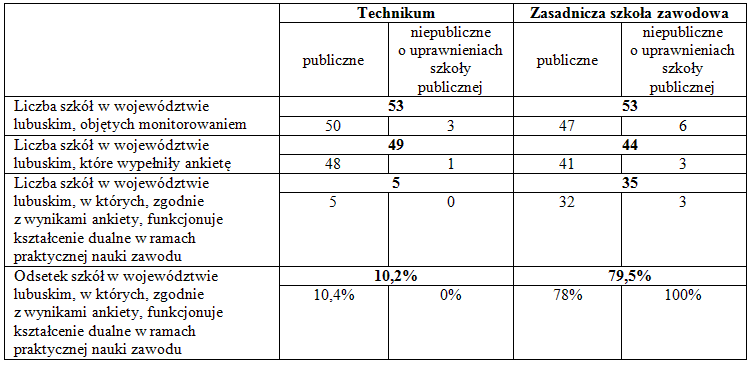 Kształcenie dualne w szkołach województwa lubuskiego
Film promujący kształcenie zawodowe

https://youtu.be/Fi_vH-i_DXs
Przykłady dobrych praktyk w zakresie kształcenia zawodowego

 Zespół Szkół im. Marii Skłodowskie-Curie w Kostrzynie nad Odrą,
 Zespół Szkół Technicznych w Skwierzynie,
 Centrum Kształcenia Zawodowego i Ustawicznego „Elektryk” w Nowej Soli.
Praca na wakacje 

oferta firmy Audit - Doradztwo Personalne
Organizacja nadzoru pedagogicznego w roku szkolnym 2017/2018
Kierunki polityki oświatowej państwa ustalone przez MEN
Na rok szkolny 2017/2018 Minister Edukacji Narodowej ustalił następujące kierunki polityki oświatowej państwa:

Wdrażanie nowej podstawy programowej kształcenia ogólnego.
Podniesienie jakości edukacji matematycznej, przyrodniczej i informatycznej.
Bezpieczeństwo w internecie. Odpowiedzialne korzystanie z mediów społecznych.
Wprowadzanie doradztwa zawodowego do szkół i placówek.
Wzmacnianie wychowawczej roli szkoły.
Podnoszenie jakości edukacji włączającej w szkołach i placówkach systemu oświaty.
58
Planowe działania w zakresienadzoru pedagogicznego
Ewaluacje zewnętrzne
Ewaluacje zewnętrzne
Liczbę ewaluacji  zewnętrznych w rozbiciu na poszczególne typy szkół i placówek oraz zakresy ewaluacji problemowych na rok szkolny 2017/2018 ustalił Minister Edukacji Narodowej 6 lipca 2017r.:
61
Ewaluacje zewnętrzne
W przedszkolach, innych formach wychowania przedszkolnego oraz oddziałach przedszkolnych zorganizowanych w szkołach podstawowych – w zakresie wymagań:
Ewaluacje problemowe w zakresie wymagań ustalonych przez 
Ministra Edukacji Narodowej
Dzieci nabywają wiadomości i umiejętności określone w podstawie programowej
Kształtowane są postawy i respektowane normy społeczne
62
Ewaluacje zewnętrzne
Planowana liczba ewaluacji zewnętrznych podana zostanie w Planie Nadzoru Pedagogicznego Lubuskiego Kuratora Oświaty na rok szkolny 2017/2018 w terminie do 31 sierpnia 2017r.
(strona internetowa Kuratorium Oświaty)
Ewaluacje problemowe w zakresie wymagań ustalonych przez 
Lubuskiego Kuratora Oświaty na podstawie wniosków z nadzoru pedagogicznego
63
Kontrole podejmowane przez Kuratora Oświaty, przewidziane w Planie Nadzoru Pedagogicznego, przeprowadzane z wykorzystaniem arkuszy kontroli zatwierdzonych przez MEN
Kontrole podejmowane przez Kuratora Oświaty, przewidziane w planie nadzoru pedagogicznego, przeprowadzane z wykorzystaniem arkuszy kontroli zatwierdzonych przez MEN
Tematy kontroli i ich liczbę w rozbiciu na poszczególne typy szkół i placówek  oraz  terminy ich realizacji na rok szkolny 2017/2018 ustalił Minister Edukacji Narodowej:
65
Kontrole podejmowane przez Kuratora Oświaty, przewidziane w planie nadzoru pedagogicznego, przeprowadzane z wykorzystaniem arkuszy kontroli zatwierdzonych przez MEN
Tematy kontroli i ich liczbę w rozbiciu na poszczególne typy szkół i placówek  oraz  terminy ich realizacji na rok szkolny 2017/2018 ustalił Minister Edukacji Narodowej:
66
Kontrole podejmowane przez Kuratora Oświaty, przewidziane w planie nadzoru pedagogicznego, przeprowadzane z wykorzystaniem arkuszy kontroli zatwierdzonych przez MEN
Tematy kontroli i ich liczbę w rozbiciu na poszczególne typy szkół i placówek  oraz  terminy ich realizacji na rok szkolny 2017/2018 ustalił Minister Edukacji Narodowej:
67
Kontrole podejmowane przez Kuratora Oświaty, przewidziane w planie nadzoru pedagogicznego, przeprowadzane z wykorzystaniem arkuszy kontroli zatwierdzonych przez MEN
Tematy kontroli i ich liczbę w rozbiciu na poszczególne typy szkół i placówek  oraz  terminy ich realizacji na rok szkolny 2017/2018 ustalił Minister Edukacji Narodowej:
68
Monitorowanie pracy szkół i placówek
Monitorowanie pracy szkół i placówek
Minister Edukacji Narodowej ustalił, że w roku szkolnym 2017/2018 monitorowanie będzie obejmowało:
Zapewnienie bezpieczeństwa uczniom podczas zajęć na strzelnicach funkcjonujących w szkołach
Organizację pomocy psychologiczno-pedagogicznej  we wszystkich typach szkół
70
Zmiany w przepisach prawa oświatowego
Zmiany w przepisach prawa oświatowego wchodzące w życie 1 września 2017 r.

Akty prawne opublikowane

(stan na 30 sierpnia 2017 r.)
72
Zmiany w przepisach prawa oświatowego
73
Zmiany w przepisach prawa oświatowego
74
Zmiany w przepisach prawa oświatowego
75
Zmiany w przepisach prawa oświatowego
76
Zmiany w przepisach prawa oświatowego
77
Zmiany w przepisach prawa oświatowego
78
Zmiany w przepisach prawa oświatowego
79
Zmiany w przepisach prawa oświatowego
80
Zmiany w przepisach prawa oświatowego
81
Przewidywane zmiany w wybranych przepisach prawa oświatowego, będące aktualnie w fazie procedowania
82
Zmiany w przepisach prawa oświatowego
83
Wybrane akty prawne, które weszły w życie przed  1 września 2017 r.
84
Zmiany w przepisach prawa oświatowego
85
Wybrane akty prawne, które weszły w życie przed  1 września 2017 r.
86
Wybrane zadania dyrektora w kontekście zmian w prawie oświatowym
System edukacji
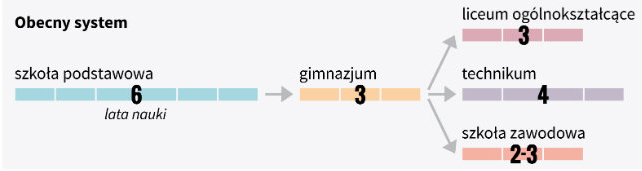 do 1 września 2017r. :
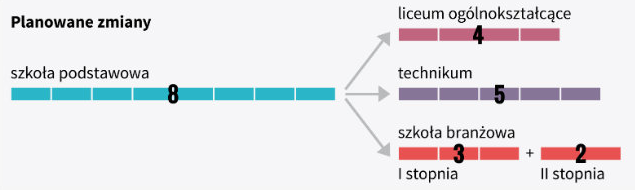 od 1 września 2017r. :
88
Struktura szkół zawodowych od roku szkolnego 2017/2018
Struktura szkół zawodowych od roku szkolnego 2017/2018
Struktura liceów ogólnokształcących od roku 2017/2018
Zadania dyrektora w roku szkolnym 2017/2018
1. Wdrażanie nowej podstawy programowej kształcenia w zawodach (PPKZ) i podstawy programowej kształcenia ogólnego (PPKO)
Zadania dyrektora w roku szkolnym 2017/2018
Podstawy prawne (do wdrażanie podstawy programowej):
Ustawa z dnia 14 grudnia 2016 r. Prawo Oświatowe (Dz. U. 2017 poz.59);
Rozporządzenie Ministra Edukacji Narodowej z dnia 13 marca 2017 r. w sprawie klasyfikacji zawodów szkolnictwa zawodowego (Dz.U. 2017 poz. 622);
Rozporządzenie Ministra Edukacji Narodowej z dnia 31 marca 2017 r. w sprawie podstawy programowej kształcenia w zawodach (Dz.U. 2017 poz. 860);
Rozporządzenie Ministra Edukacji Narodowej z dnia 14 lutego 2017 r. w sprawie podstawy programowej wychowania przedszkolnego oraz podstawy programowej kształcenia ogólnego dla szkoły podstawowej, w tym dla uczniów z niepełnosprawnością intelektualną w stopniu umiarkowanym lub znacznym, kształcenia ogólnego dla branżowej szkoły I stopnia, kształcenia ogólnego dla szkoły specjalnej przysposabiającej do pracy oraz kształcenia ogólnego dla szkoły policealnej (Dz. U. 2017 poz. 356);
Rozporządzenie Ministra Edukacji Narodowej z dnia 28 marca 2017 r. w sprawie ramowych planów nauczania dla publicznych szkół (Dz. U. 2017 poz.703);
Rozporządzenie Ministra Edukacji Narodowej z dnia 17 marca 2017 r. w sprawie szczegółowej organizacji publicznych szkół i publicznych przedszkoli (Dz. U. 2017 poz. 649).
Wdrażanie podstawy programowej w województwie lubuskim
2016/2017 - Zmiana podstawowych kierunków polityki oświatowej państwa Przygotowanie szkół do realizacji nowej podstawy programowej

Szkolenia prowadzone przez publiczne placówki doskonalenia nauczycieli:
 Wojewódzki Ośrodek Metodyczny w Gorzowie Wielkopolskim
 Ośrodek Doskonalenia Nauczycieli w Zielonej Górze
 Samorządowy Ośrodek Doskonalenia i Doradztwa w Zielonej Górze
Zadania dyrektora w roku szkolnym 2017/2018
2. Realizacja obowiązującej podstawy programowej
Zadania dyrektora w roku szkolnym 2017/2018
Podstawy prawne (do realizacji podstawy programowej):

Ustawa z dnia 7 września 1991 r. O systemie oświaty (Dz. U. z 2004 r. Nr 256, poz. 2572, z późn. zm.)
Rozporządzenie Ministra Edukacji Narodowej z dnia 23 grudnia 2011 r. w sprawie klasyfikacji zawodów szkolnictwa zawodowego (Dz. U. z 2012 r., poz. 7 z późn. zm.); 
Rozporządzenie Ministra Edukacji Narodowej z dnia 13 grudnia 2016 r. w sprawie klasyfikacji zawodów szkolnictwa zawodowego (Dz. U z 2016 r. poz. 2094);
Rozporządzenie Ministra Edukacji Narodowej z dnia 7 lutego 2012 r. w sprawie podstawy programowej kształcenia w zawodach (Dz. U. z 2012 r., poz. 184 z późn. zm.);
Rozporządzenie Ministra Edukacji Narodowej z dnia 27 sierpnia 2012 r. w sprawie podstawy programowej wychowania przedszkolnego oraz kształcenia ogólnego w poszczególnych typach szkół (Dz. U. z 2012 r. poz. 977 z późn. zm.);
Rozporządzenie Ministra Edukacji Narodowej z dnia 7 lutego 2012 r. w sprawie ramowych planów nauczania w szkołach publicznych (Dz. U. z 2012.  poz. 204 z późn. zm.);
Rozporządzenie Ministra Edukacji Narodowej z dnia 24 lipca 2015 r. w sprawie warunków organizowania kształcenia, wychowania i opieki dla dzieci i młodzieży niepełnosprawnych,  niedostosowanych społecznie i zagrożonych niedostosowaniem społecznym (Dz. U. z 2015 r. poz.1113).
Zadania dyrektora w roku szkolnym 2017/2018
3. Aneksy do arkuszy organizacji szkół (do 30 września 2017r.)

Podstawa prawna:
Art.110 ust. 5 ustawy z dnia 14 grudnia 2016 Prawo oświatowe (Dz. U. z 2017 r. poz. 59)
§17 ust.8 rozporządzenia Ministra Edukacji Narodowej z dnia 17 marca 2017 r.  w sprawie szczegółowej organizacji publicznych szkół i publicznych przedszkoli (Dz. U. z 2017 poz. 649).

Uwagi do arkuszy organizacji szkół,  które prosimy uwzględniać w aneksach:
aneks sporządza się w formie opisowej wskazując zmiany w stosunku do stanu w arkuszu organizacji szkoły zatwierdzonego w  maju 2017 r., również wtedy, gdy dyrektor sporządza nowy arkusz z powodu dużej liczby  zmian;
aneks powinien uwzględniać uwagi zawarte w negatywnej opinii Lubuskiego Kuratora Oświaty do arkusza organizacji szkoły (szkół), przekazanej organowi prowadzącemu szkołę;
Zadania dyrektora w roku szkolnym 2017/2018
należy stosować właściwe nazewnictwo np. w przypadku zespołu szkół piszemy: Arkusz organizacji szkół w Zespole Szkół … - i wymienić szkoły stosując ich pełne nazwy (zapis Arkusz organizacji Zespołu Szkół … nie jest właściwy);
w arkuszu wyraźnie zaznaczyć typy szkół (wszystkie oddziały danego typu szkoły wpisać kolejno obok siebie);
nazwy oddziałów - arkusz nie powinien zawierać zwyczajowych nazw dla oddziałów, jak np. profil biologiczny, klasa humanistyczna, technikum logistyczne itp.;
jeśli w arkuszu występują skróty lub inne oznaczenia, np. literowe dla oddziałów (TB, IBC,  itp.), to  należy przedstawić ich opis (legendę);
nazwy obowiązkowych i dodatkowych zajęć edukacyjnych (w arkuszu) – powinny być:                           
zgodne z ramowym i szkolnym planem nauczania/tygodniowym rozkładem zajęć,
napisane pełnym brzmieniem;
nazwy nauczanych przez nauczycieli przedmiotów lub prowadzonych zajęć wymieniane                             w załączniku nr 1 do arkusza muszą być zgodne z zapisami w arkuszu (przykład negatywny:                    w arkuszu mamy nazwę przedmiotu uzupełniającego – edukacja filmowa, w załączniku – warsztaty filmowe).
Zadania dyrektora w roku szkolnym 2017/2018
Szkolny plan (tygodniowy rozkład zajęć lub szkolny plan nauczania) stanowi załącznik do arkusza organizacji – aneksu, jeżeli zmiany w arkuszu wynikają ze zmian w szkolnym planie(nazwy przedmiotów, liczby godzin itp.);
Tygodniowy rozkład zajęć - opracowany na podstawie odpowiedniego załącznika rozporządzenia MEN z dnia 28 marca 2017r. w sprawie ramowych planów nauczania (Dz.U. z 2017r., poz. 703); 
Szkolny plan nauczania - opracowany na podstawie ramowych planów nauczania dla danego typu szkoły wg rozporządzenia MEN z dnia 7 lutego 2012 r. w sprawie ramowych planów nauczania w szkołach publicznych (Dz. U. z 2012r. poz. 204, z późn. zm.);
Szkolny plan nauczania dla klasy I technikum, opracowany według załącznika nr 8 rozp. MEN                 z dnia 7 lutego 2012 r. w sprawie ramowych planów nauczania w szkołach publicznych z uwzględnieniem zmian (§1 pkt 6 rozp. MEN z dnia 29 grudnia 2014 r. zmieniającego rozporządzenie w sprawie ramowych planów nauczania w szkołach publicznych – Dz. U. z 2014 r., poz. 1993) - zawiera opis realizacji kształcenia zawodowego (dla danego zawodu) zgodnie                      z nową podstawa programową dla tego zawodu i odpowiednio nowym programu nauczania dla zawodu, określającym nazwy przedmiotów w kształceniu zawodowym teoretycznym                           i praktycznym (niekoniecznie takie same jak w klasie II –IV);
Zadania dyrektora w roku szkolnym 2017/2018
Proponuje się, by tygodniowy rozkład zajęć/szkolny plan nauczania dla danego oddziału zawierał takie elementy, jak:
pełne brzmienie typu szkoły, 
nazwa i symbol cyfrowy zawodu, 
podbudowa,
oznaczenie i nazwa kwalifikacji, zgodnie z podstawą programową kształcenia w danym zawodzie,
wszystkie elementy zgodnie z odpowiednim ramowym planem nauczania, w tym godziny do dyspozycji dyrektora; w tygodniowym rozkładzie zajęć - godziny przeznaczone na zajęcia                z zakresu pomocy psychologiczno-pedagogicznej oraz na doradztwo zawodowe,
opis kształcenia zawodowego (zarówno przedmiotowego, jak i modułowego ze wskazaniem na kształcenie dualne); w przypadku kształcenia przedmiotowego – nazwy przedmiotów w kształceniu zawodowym teoretycznym, wynikające z programu nauczania (liczba godzin), przedmioty w kształceniu zawodowym praktycznym, w tym praktyka zawodowa, realizowana w wymiarze określonym w podstawie programowej kształcenia w danym zawodzie (liczba godzin); dla oddziałów kształcących pracowników młodocianych – opis organizacji kształcenia zawodowego teoretycznego i praktycznego;
Zadania dyrektora w roku szkolnym 2017/2018
Godziny do dyspozycji dyrektora  przeznacza się odpowiednio na:
szkolny plan nauczania – zgodnie z §2 ust.1 pkt 5) rozp. MEN z dnia 7 lutego 2012 r. w sprawie ramowych planów nauczania w szkołach publicznych (Dz. U. nr 32 z 2012 r. poz. 204 z późn. zm.):
okresowe lub roczne zwiększenie liczby godzin wybranych obowiązkowych zajęć edukacyjnych,
zajęcia realizujące potrzeby i zainteresowania uczniów, z uwzględnieniem art.42 ust.2 pkt 2 ustawy KN;
tygodniowy rozkład zajęć – na podstawie §2 ust.1 pkt 4) rozp. MEN z dnia 28 marca 2017 r. w sprawie ramowych planów nauczania dla publicznych szkół (Dz. U. 2017 poz.703):
zajęcia rozwijające zainteresowanie i uzdolnienia uczniów, w szczególności zajęcia związane                                   z kształtowaniem aktywności i kreatywności uczniów,
w przypadku szkół prowadzących kształcenie zawodowe – również na zajęcia związane                                             z kształtowaniem kompetencji zawodowych,
w przypadku liceum ogólnokształcącego dla dorosłych – również na realizację przedmiotów                                w zakresie rozszerzonym.
Aneks do arkusza organizacji branżowej szkoły I stopnia powinien uwzględniać godziny przeznaczone na zajęcia z zakresu pomocy psychologiczno-pedagogicznej (realizowane zgodnie              z przepisami wydanymi na podstawie  art.47 ust.1 pkt 5 ustawy – Prawo oświatowe) oraz na doradztwo zawodowe.
Zadania dyrektora w roku szkolnym 2017/2018
5.     Inne zadania dyrektora wynikające ze zmian w przepisach prawa oświatowego:
      
   Zmiany w statutach - opracowanie statutu branżowej szkoły I stopnia i innych zmian. 
         Termin:  do 30 listopada 2017 r.

Podstawa prawna:
art. 322  ustawy z dnia 14 grudnia 2016 r. Przepisy wprowadzające ustawę – Prawo oświatowe (Dz.U. z 2017r. poz. 60); 
art. 98 ustawy z dnia 14 grudnia 2016 r. Prawo oświatowe  (Dz.U. z 2017r. poz.59).

Uchwalenie programu wychowawczo-profilaktycznego (w porozumieniu z Radą Rodziców)                                                                                                                                                    Termin: do 30 września 2017 r.
          Podstawa prawna:                                                                                                                           art.26 ust.1 i 2; art. 84 ust.1 pkt 1, ust.3 ustawy z dnia 14 grudnia 2016 r, Prawo Oświatowe (Dz.U. z 2017r. poz. 59).
Zadania dyrektora w roku szkolnym 2017/2018
Indywidualne programy edukacyjno-terapeutyczne – ważne do 1 października 2017r. Podstawa prawna: 
art. 311 ustawy z dnia 14 grudnia 2016 r. Przepisy wprowadzające ustawę – Prawo oświatowe  (Dz. U. z 2017 r. poz. 60).
Eksperyment w szkole - dostosowanie do przepisów art. 45 ustawy Prawo Oświatowe                             Termin: do 31 sierpnia 2018 r. Podstawa prawna: 
art. 306 ustawy z dnia 14 grudnia 2016 r. Przepisy wprowadzające ustawę – Prawo oświatowe  (Dz. U. z 2017 r. poz. 60). 
Od dnia 1 września 2017 r. wszystkie czynności dotyczące organizowania i prowadzenia kształcenia, wychowania i opieki są realizowane z uwzględnieniem odpowiednio art. 307-310 ustawy z dnia 14 grudnia 2016 r. Przepisy wprowadzające ustawę – Prawo oświatowe  (Dz. U. z 2017 r. poz. 60).
Współpraca z wizytatorami Kuratorium Oświaty
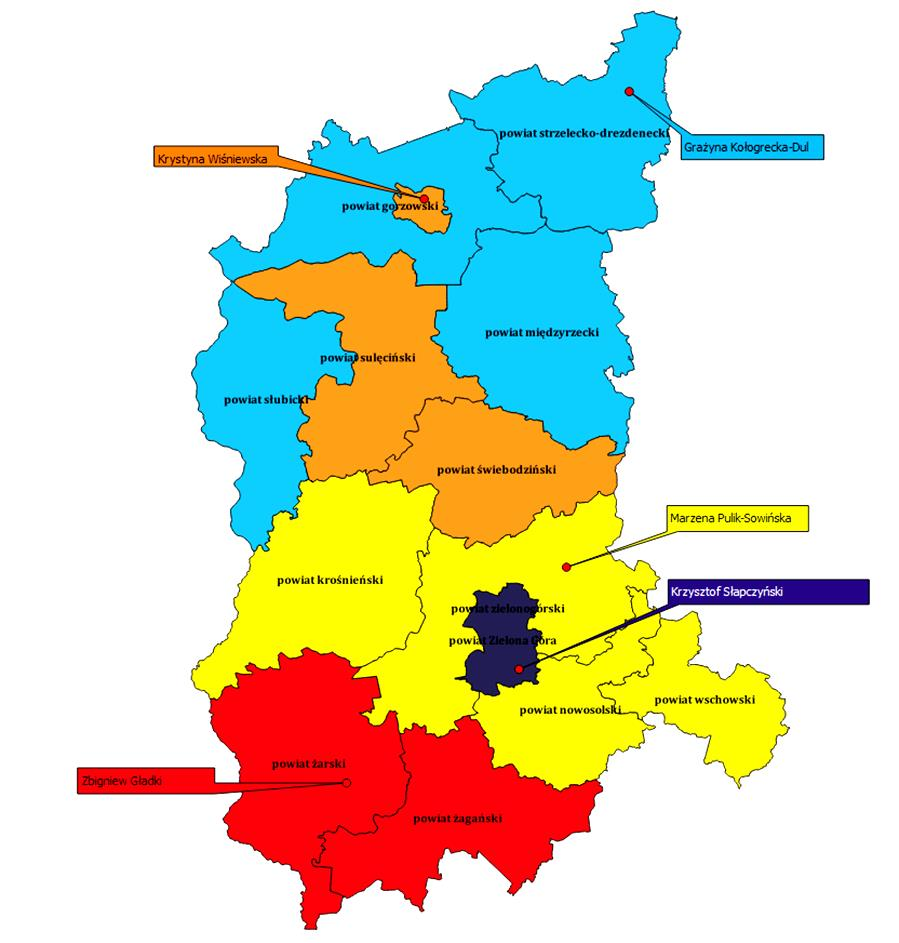 Współpraca z wizytatorami Kuratorium Oświaty
Wizytatorzy Kuratorium Oświaty w Gorzowie Wlkp. opiniujący arkusze organizacji szkół ponadgimnazjalnych:

Krystyna Wiśniewska: 
szkoły z terenu miasta Gorzowa Wlkp.,
szkoły z terenu powiatów: sulęcińskiego i świebodzińskiego.

Grażyna Kołogrecka-Dul:
szkoły z terenu powiatów: gorzowskiego, międzyrzeckiego, strzelecko-drezdeneckiego, słubickiego.

Krzysztof Słapczyński:
szkoły z terenu miasta Zielona Góra.

Marzena Pulik – Sowińska:
szkoły z terenu powiatów: zielonogórskiego, krośnieńskiego, nowosolskiego, wschowskiego.

Zbigniew Gładki:
szkoły z terenu powiatów: żarskiego, żagańskiego.
Oferty lubuskich placówek doskonalenia nauczycieli na rok szkolny 2017/2018 w zakresie doskonalenia nauczycieli oraz wspomagania szkół i placówek
Oferta Wojewódzkiego Ośrodka Metodycznegow Gorzowie Wielkopolskimna rok szkolny 2017/2018
Oferta Ośrodka Doskonalenia Nauczycieliw Zielonej Górze na rok szkolny 2017/2018
Szkoła Promująca Zdrowie
Szkoła promująca zdrowie
Szkoła Promująca Zdrowie dąży do osiągania celów i realizuje zadania określone w podstawach programowych kształcenia ogólnego i innych obowiązujących aktach prawnych i ponadto:

Koncepcja pracy szkoły, jej struktura i organizacja sprzyjają uczestnictwu społeczności szkolnej w realizacji działań w zakresie promocji zdrowia oraz skuteczności i długofalowości tych działań.

Klimat społeczny szkoły sprzyja zdrowiu i dobremu samopoczuciu uczniów, nauczycieli i innych pracowników szkoły oraz rodziców uczniów.

Szkoła realizuje edukację zdrowotną i program profilaktyki dla uczniów, nauczycieli i innych pracowników szkoły oraz dąży do poprawy skuteczności działań w tym zakresie.

Warunki oraz organizacja nauki i pracy sprzyjają zdrowiu i dobremu samopoczuciu uczniów, nauczycieli i innych pracowników szkoły oraz współpracy z rodzicami.
110
Szkoła promująca zdrowie
Ważne terminy:
Do  15 października każdego roku –  plan pracy,
Do 30 czerwca każdego roku – wnioski o nadanie Wojewódzkiego Certyfikatu (na 3 lata),  raporty roczne, wnioski o włączenie szkoły do Lubuskiej Sieci Szkół Promujących Zdrowie.
Wnioski o nadanie  Krajowego Certyfikatu
Pierwsze półrocze każdego roku szkolnego: 
do 30 grudnia szkoły składają formularz wniosku wraz z załącznikami do wojewódzkiego koordynatora, 
do 30 stycznia wojewódzcy koordynatorzy przesyłają do ORE wnioski szkół ubiegających się o nadanie   Krajowego Certyfikatu wraz z rekomendacją, 
do 30 marca odbywa się posiedzenie kapituły. 
Drugie półrocze każdego roku szkolnego: 
do 30 maja szkoły składają formularz wniosku wraz z załącznikami do wojewódzkiego koordynatora, 
do 30 czerwca wojewódzcy koordynatorzy przesyłają do ORE wnioski szkół ubiegających się o nadanie   Krajowego Certyfikatu wraz z rekomendacją, 
do 30 września odbywa się posiedzenie kapituły, 
do 30 października przewodniczący kapituły przedstawia Ministrowi Edukacji Narodowej listę szkół   rekomendowanych przez kapitułę do nadania Krajowego Certyfikatu. 

Informacje i wnioski o krajowy certyfikat : www.ore.edu.pl/promocja-zdrowia/
Rok szkolny 2017/2018
Listopad 2017r. – Ogólnopolska Konferencja Jubileuszowa 25-lecia Szkoły Promującej Zdrowie

Listopad/grudzień 2017 r. – Lubuska Konferencja Jubileuszowa 25-lecia  Szkoły Promującej Zdrowie

Granty Lubuskiego Kuratora Oświaty:
Jak budować w szkole relacje?

Szkolenia ośrodków doskonalenia: 
Promocja zdrowia jako ważne zadanie szkoły i przedszkola,
Standardy szkoły i przedszkola promującego zdrowie,
Promocja zdrowia nauczycieli i pracowników szkoły ważnym komponentem SzPZ,
Mediacje jako alternatywny sposób rozwiązywania konfliktów w szkole.
Certyfikaty 2017
Certyfikaty 2017
Wnioski o włączenie do Lubuskiej Sieci Szkół Promującej Zdrowie
Przedszkole Miejskie nr 4 „Mali Odkrywcy” w Gorzowie Wielkopolskim
Przedszkole Miejskie nr 10 im. Jasia i Małgosi w Gorzowie Wielkopolskim
Zespół Szkół Mechanicznych im. Zesłańców Sybiru w Gorzowie Wielkopolskim
Miejskie Przedszkole nr 11 „Tęczowy Zakątek” w Zielonej Górze
Szkoła Podstawowa nr 2 im. Jana Kilińskiego w Krośnie Odrzańskim.
Komunikaty
Dotacje
117
Komunikaty
Baza ofert pracy dla nauczycieli
W okresie do dnia 31 sierpnia 2023r. dyrektor szkoły prowadzonej przez jednostkę samorządu terytorialnego informuje kuratora oświaty sprawującego nadzór pedagogiczny nad szkołą o wolnych stanowiskach pracy dla nauczycieli poprzez wypełnienie formularza on-line na stronie podmiotowej kuratorium oświaty. 

Oferty udostępniane są na stronie Kuratorium Oświaty w Gorzowie Wlkp. w zakładce Praca dla nauczycieli.
Podstawa prawna: art. 224. ust. 1 ustawy z dnia 14 grudnia 2016 r. Przepisy wprowadzające ustawę – Prawo Oświatowe (Dz. U. z 2017r. poz. 60)
Komunikaty
Nowa procedura wyrażania zgody na zatrudnienie w szkołach osób niebędących nauczycielami oraz nauczycieli nieposiadających wymaganych kwalifikacji
 
Od dnia 15 sierpnia 2017 r. wniosek o wyrażenie zgody na zatrudnienie nauczyciela nieposiadającego wymaganych kwalifikacji lub o wyrażenie zgody na zatrudnienie osoby niebędącej nauczycielem powinien być wydrukiem wypełnionego formularza on-line umieszczonego pod adresem http://zatrudnienie.ko-gorzow.edu.pl, opatrzonym stosownymi pieczęciami oraz podpisem dyrektora szkoły. Wniosek powinien zostać przesłany do Kuratorium Oświaty w Gorzowie Wielkopolskim. 
Do wniosku należy załączyć wskazane w procedurze dokumenty.
 

Nowa procedura jest udostępniona na stronie Kuratorium Oświaty w Gorzowie Wlkp. w zakładce: 

Szkoły i organy prowadzące » Dyrektorzy i nauczyciele » Zgody na zatrudnienie
119
Komunikaty
Działalność innowacyjna szkół i placówek
Od 1 września 2017 r. przestaną obowiązywać przepisy rozporządzenia MENiS z 9 kwietnia 2002 r. w sprawie warunków prowadzenia działalności innowacyjnej i eksperymentalnej przez publiczne szkoły i placówki, a także przepisy ustawy o systemie oświaty odnoszące się do innowacji.

W stosunku do obecnego stanu prawnego zmiany polegają na:
zniesieniu konieczności zgłaszania innowacji pedagogicznej kuratorowi oświaty i organowi prowadzącemu,
zniesieniu wymagań formalnych warunkujących rozpoczęcie działalności innowacyjnej.

W świetle ustawy Prawo oświatowe, działalność innowacyjna jest integralnym elementem działalności szkoły. Zaproponowane w ustawie regulacje prawne dotyczące działalności innowacyjnej określają m.in.
obowiązek tworzenia przez szkoły i placówki warunków do rozwoju aktywności, w tym kreatywności uczniów (art. 44 ust. 2 pkt 3).
Podstawa prawna: Ustawa z dnia 14 grudnia 2016 r. – Prawo Oświatowe (Dz. U. z 2017r. Poz. 59)
Komunikaty
Program Wspierania Zdolności i Talentów „Lubuscy poszukiwacze talentów” 

W dniu 31 maja 2017 roku zakończył się kolejny etap wdrażania opracowanego przez Lubuskiego Kuratora Oświaty Programu Wspierania Zdolności i Talentów „Lubuscy poszukiwacze talentów”. 

Dyrektorzy szkół, które wyrażają chęć przystąpienia do Programu, poproszeni zostali o wypełnienie krótkiej ankiety, w której zadeklarowano chęć przystąpienia szkoły do Programu oraz wskazywano koordynatora Szkolnego Programu Wspierania Zdolności i Talentów. Chęć przystąpienia do Programu zadeklarowało 105 szkół z terenu województwa lubuskiego.
 
Kolejne etapy wdrażania Programu:
opracowanie Szkolnych Programów Wspierania Zdolności i Talentów – od 1 czerwca 2017 r. - do 31 sierpnia 2017 r.,
zaopiniowanie przez Radę Pedagogiczną Szkolnego Programu Wspierania Zdolności i Talentów oraz włączenie go do zestawu programów szkolnych – do 14 września 2017 r.,
przedstawienie założeń Programu rodzicom podczas pierwszych zebrań oddziałów klasowych oraz oferty zajęć pozalekcyjnych – ustalają szkoły,
przekazanie do Kuratorium Oświaty informacji o podjęciu przez Radę Pedagogiczną uchwały o przystąpieniu do Programu (poprzez elektroniczny system ankiet) – wrzesień 2017 r.,
realizacja zaplanowanych zadań w ramach Szkolnych Programów Wspierania Zdolności i Talentów.
121
Komunikaty
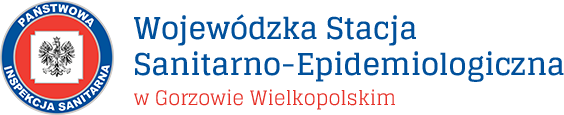 W wyniku licznych kontroli w placówkach edukacyjnych stwierdzono stosowanie m.in.: 
dwuchromianu potasu, 
dwuchromianu amonu, 
formaliny, 
formaldehydu, 
fenoloftaleiny, 
a także w nielicznych przypadkach substancji podlegającej ograniczeniu – benzenu.

W związku z powyższym, jak również z reorganizacją szkół i tworzeniem nowych pracowni przedmiotowych Lubuski Państwowy Wojewódzki Inspektor Sanitarny pragnie poinformować i zwrócić uwagę, że w celu ochrony zdrowia uczniów i nauczycieli przed skutkami narażenia spowodowanego kontaktami z niebezpiecznymi substancjami chemicznymi, ich mieszaninami, zaleca się rezygnację w procesie dydaktycznym ze stosowania w/w substancji chemicznych i ich mieszanin działających rakotwórczo lub mutagennie na organizm człowieka i stosowanie zastępczych substancji chemicznych mniej niebezpiecznych dla zdrowia.
Stypendia Prezesa Rady MinistrówNa co należy zwrócić uwagę?
Wzór wniosku jest corocznie przekazywany przez Ministerstwo Edukacji Narodowej. Wzór wniosku jest modyfikowany, zatem należy posługiwać się nowym wzorem zamieszczanym każdorazowo na stronie internetowej Kuratorium Oświaty w Gorzowie Wielkopolskim.

Szkoły, które nie wskazały kandydata do stypendium Prezesa Rady ministrów zobowiązane są do przesłania pisemnego wyjaśnienia na temat przyczyny braku kandydata. Wyjaśnienia należy przekazać do Kuratorium Oświaty w Gorzowie Wielkopolskim w tym samym terminie, do którego można składać wnioski o przyznanie stypendium.
Stypendia ministra właściwego do spraw oświaty i wychowaniaNa co należy zwrócić uwagę?
Wzór wniosku jest corocznie przekazywany przez Ministerstwo Edukacji Narodowej. Wzór wniosku jest modyfikowany, zatem należy posługiwać się nowym wzorem zamieszczanym każdorazowo na stronie internetowej Kuratorium Oświaty w Gorzowie Wielkopolskim.

Wnioski należy wypełniać komputerowo, czcionką wskazaną w ogłoszeniu o stypendiach zamieszczanym corocznie na stronie internetowej Kuratorium Oświaty w Gorzowie Wielkopolskim. 

Poszczególne osiągnięcia kandydatów należy opisywać według kolejności podanej w nawiasie każdego punktu tabeli z osiągnięciami, np. ogólnopolską olimpiadę przedmiotową należy opisać w następujący sposób: nazwa olimpiady, organizator, zdobyte miejsce/tytuł najwyższego etapu/stopnia.
Stypendia ministra właściwego do spraw oświaty i wychowaniaNa co należy zwrócić uwagę?
Powyższe zalecenia podyktowane jest konicznością przekazania zakwalifikowanych wniosków do Ministerstwa Edukacji Narodowej. Wnioski muszą być wypełnione w sposób jednolity.

Wniosek należy przesłać drogą poczty tradycyjnej lub osobiście dostarczyć do Kuratorium Oświaty w Gorzowie Wielkopolskim. Ponadto wniosek należy przekazać drogą poczty elektronicznej na każdorazowo wskazany na stronie internetowej Kuratorium Oświaty w Gorzowie Wielkopolskim adres e-mailowy.

Do wniosku należy dołączyć potwierdzone za zgodność z oryginałem kserokopie wskazanych osiągnięć. 

W przypadku indywidualnego toku nauki należy dołączyć potwierdzone za zgodność z oryginałem kserokopie arkuszy ocen.
Wskazówki na przyszłość
Zaleca się:

prawidłowe wypełnianie wniosków o nagrody i odznaczenia dla nauczycieli (zachowanie rozsądku w ilości składanych wniosków i przedstawienie rzetelnego, oczywistego uzasadnienia)

prawidłowe wypełnianie wniosków o stypendia Prezesa Rady Ministrów i Ministra Edukacji Narodowej

uruchomienie w szkołach procedur przyznawania stypendium za wyniki w nauce oraz osiągnięcia sportowe

bardzo dokładne wypisywanie danych uczestników konkursów przedmiotowych, ponieważ na tej podstawie wystawiane są zaświadczenia
Wskazówki na przyszłość
systematyczne monitorowanie strony internetowej i komunikatora w elektronicznym systemie ankiet Kuratorium Oświaty,
terminową realizację zadań, bez konieczności przypominania przez pracowników Kuratorium Oświaty,
rzetelną i terminową realizację zadania związanego z dystrybucją podręczników – przekazywanie danych na platformie i potwierdzanie odbioru
pobieranie aktualnych wniosków i innych dokumentów niezbędnych do załatwienia sprawy oraz prawidłowe ich wypełnianie,
zgłaszanie wycieczek zagranicznych z kilkudniowym wyprzedzeniem (a nie dzień przed wyjazdem),
zobowiązanie nauczycieli do rzetelnego i czytelnego wypełniania dokumentacji przebiegu nauczania zgodnie z obowiązującym prawem oraz monitorowanie i kontrolę tej  dokumentacji.
Komunikaty
Ważne terminy:
Plan Nadzoru Pedagogicznego Lubuskiego Kuratora Oświaty na rok szkolny 2017/2018 opublikowany zostanie do dnia 31 sierpnia 2017 r. na stronie internetowej Kuratorium Oświaty.
Dyrektor szkoły lub placówki opracowuje na każdy rok szkolny Plan Nadzoru Pedagogicznego, który przedstawia na zebraniu rady pedagogicznej w terminie do dnia 15 września roku szkolnego, którego dotyczy plan.
Podsumowanie, zakończenie narady
DZIĘKUJĘ